সবাইকে স্বাগতম
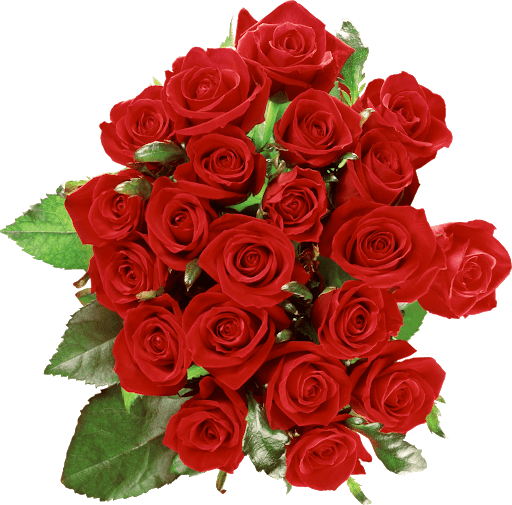 শিক্ষক পরিচিতি
মহিবুর রহমান
সহকারি শিক্ষক 
রসুলপুর সরকারি প্রাথমিক বিদ্যালয় 
আজমিরীগঞ্জ,হবিগঞ্জ।
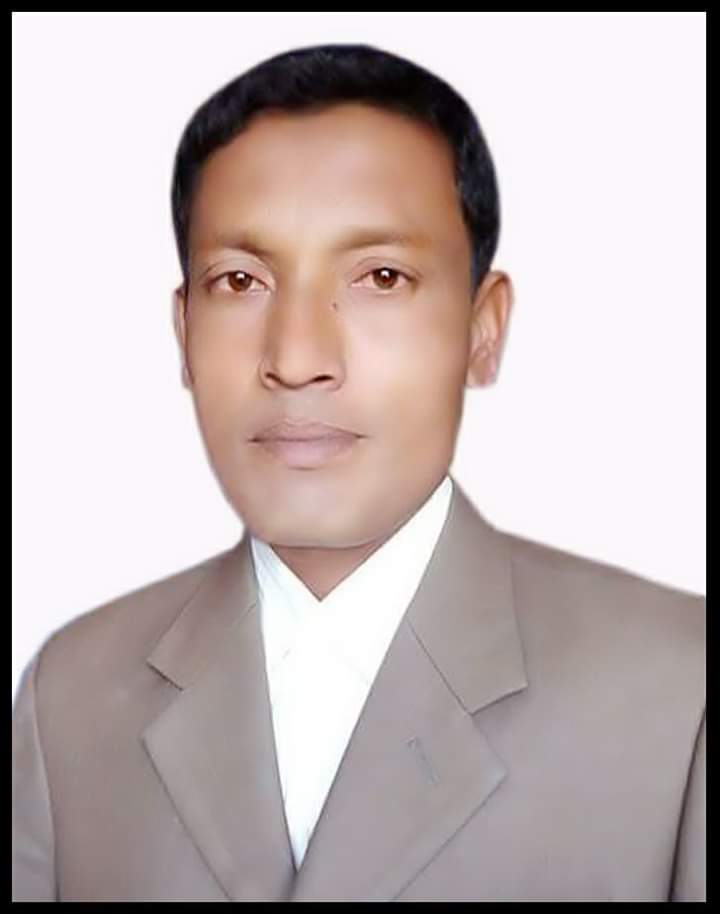 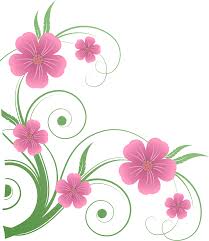 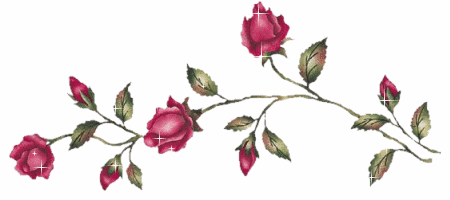 পাঠ পরিচিতি
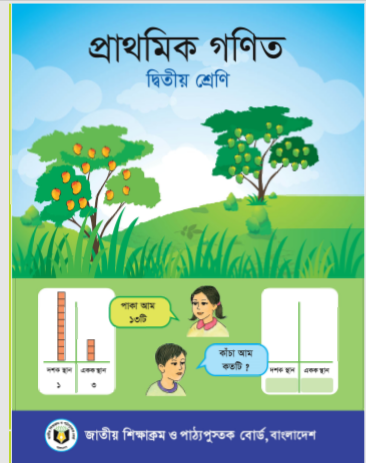 শ্রেণিঃ ২য়
বিষয়ঃ প্রাথমিক গণিত 
পাঠ্যাংশঃ-সংখ্যার তুলনা 
সময়ঃ ৪৫ মিনিট 
২৯/০২/২০২০খ্রিঃ
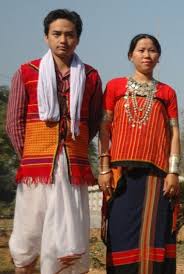 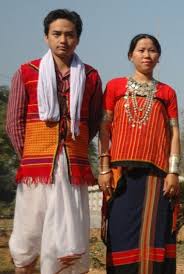 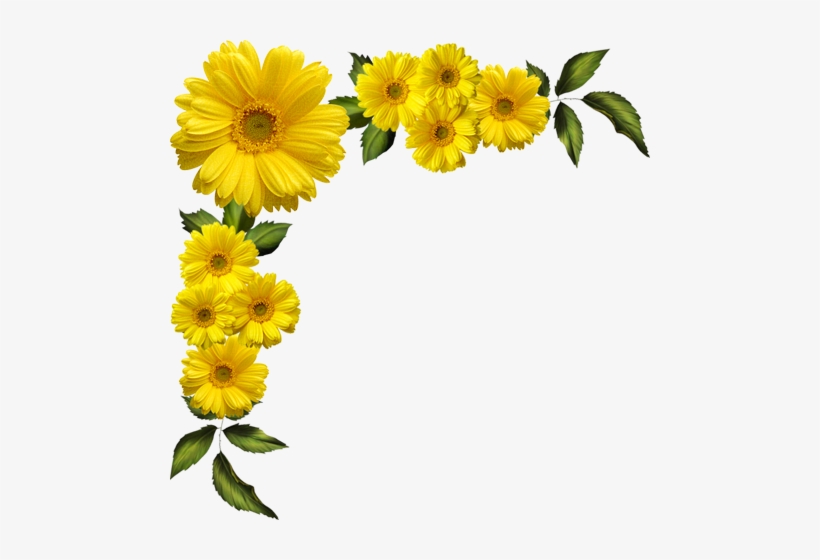 আজ আমরা
 শিখবঃ
সংখ্যার তুলনা
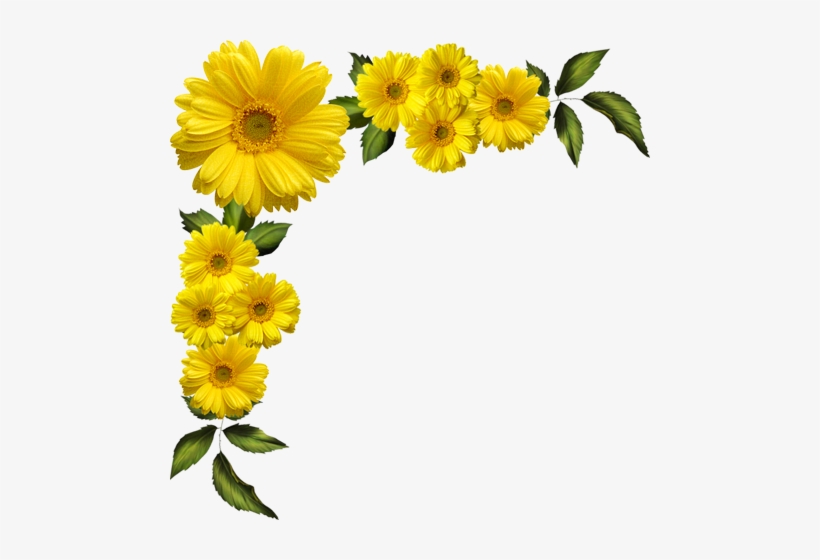 শিখন ফল
৭.১.২   ২০ থেকে ১০০ পর্যন্ত সংখ্যার ক্রমিক ধারণা লাভ করবে এবং ছোট থেকে বড় ও বড় থেকে ছোট সংখ্যাগুলো মানের ক্রমানুসারে সাজাতে ও লিখতে পারবে ।
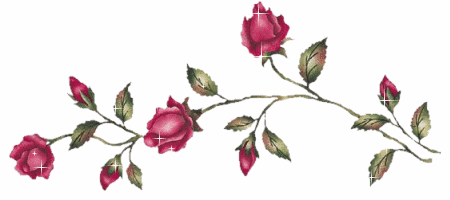 ৪১ ও ২৭ এর মধ্যে কোন সংখ্যাটি বড় এবং কেন?
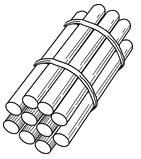 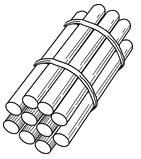 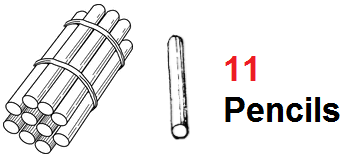 ৪১
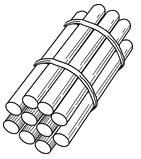 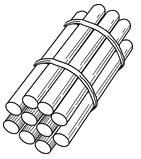 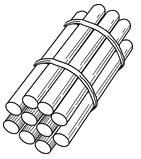 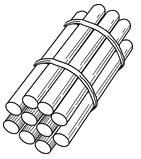 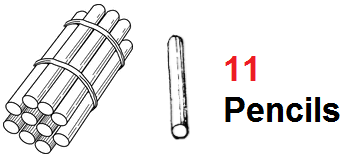 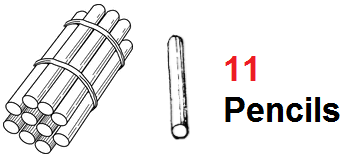 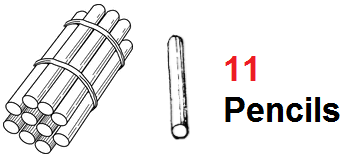 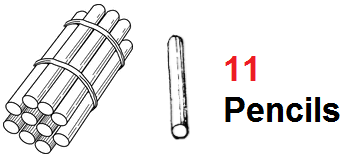 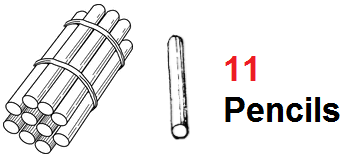 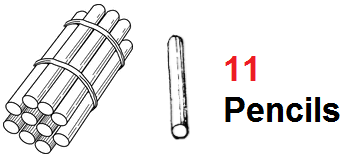 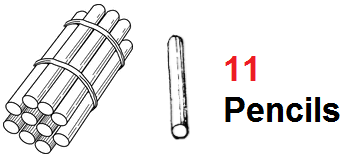 ২৭
২ বা অধিক সংখ্যার মধ্যে যে সংখ্যা দ্বারা পরিমাণ বেশি বুঝায় সেই সংখ্যাটি বড় হবে ।
একক
দশক
দশক
একক
৪
১
২
৭
৪১
২৭
ছোট
বড়
৪১বড়
চল আমরা আগে দশক স্থানীয় তুলনা করি
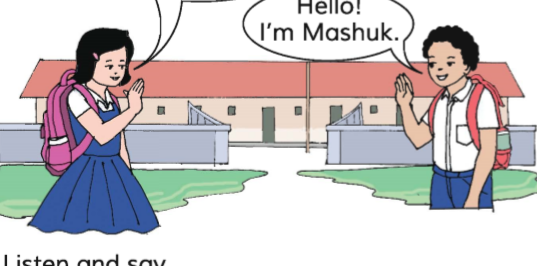 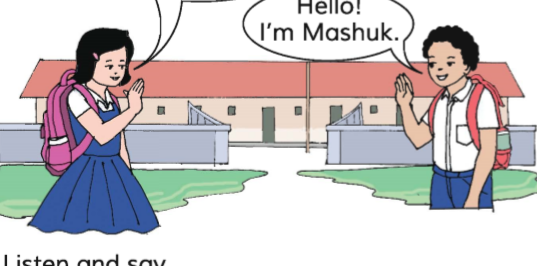 সংখ্যা ২টির প্রথম অংকের মাঝে তুলনা করি
৪১
২৭
যেহেতু ৪ বড়,তাই ৪১ সংখ্যাটি ২৭ থেকে বড়
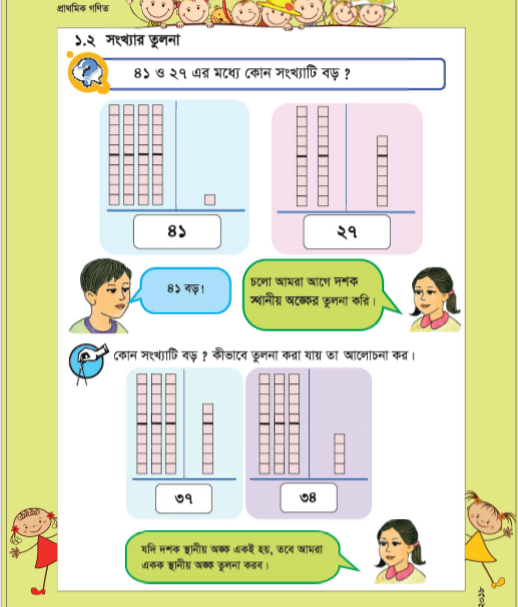 কোন সংখ্যাটি বড় ? কী ভাবে তুলনা করা যায় তা আলোচনা কর।
৩৭
৩৪
বড়
ছোট
দশক
একক
একক
দশক
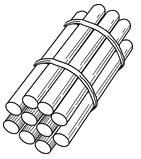 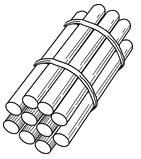 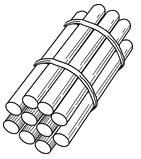 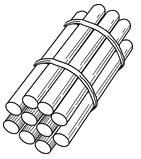 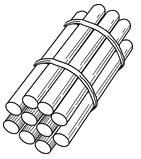 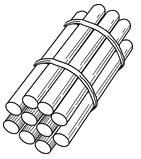 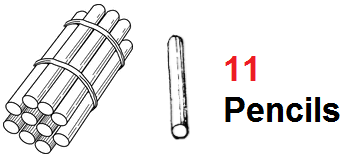 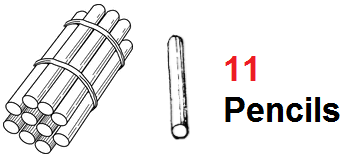 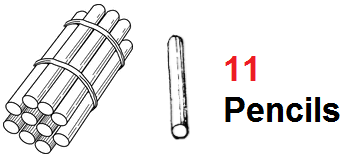 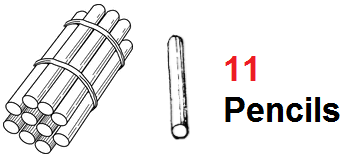 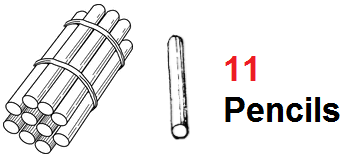 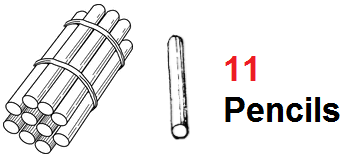 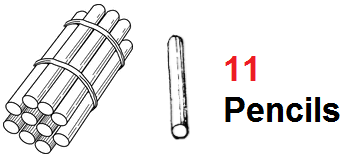 ৩
৩
৭
৪
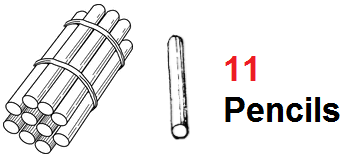 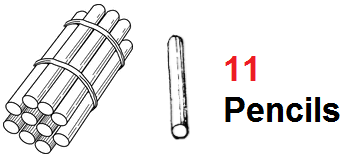 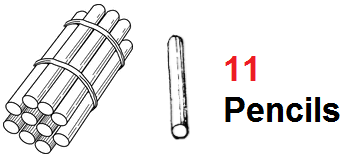 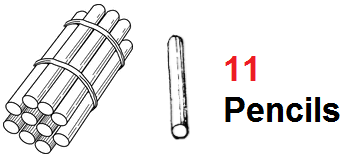 যেহেতু প্রথম ২টি অংক সমান তাই শেষের ২টি অংক তুলনা করি
যেহেতু ৭ বড়, তাই ৩৭ সংখ্যাটি ৩৪ থেকে বড়
২৭
৪১
বড়
ছোট
২টি সংখ্যার অংক সমান হলে তুলনা করার সময় সংখ্যা দুটির প্রথম অংক দেখব।
৩৭
৩৪
ছোট
বড়
প্রথম দুটি অংক সমান হলে পরের দুটি অংক দেখব ।
১টি অংক
২টি অংক
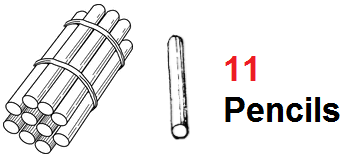 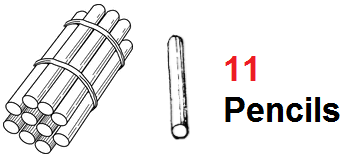 ৯
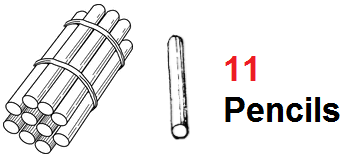 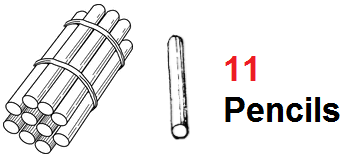 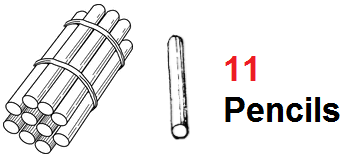 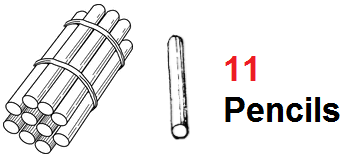 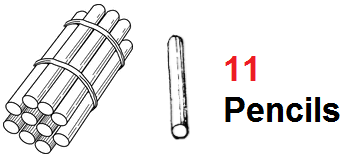 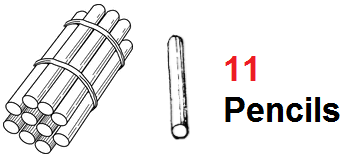 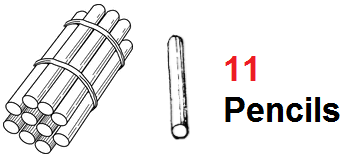 ১২
ছোট
বড়
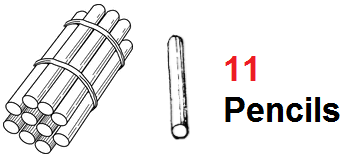 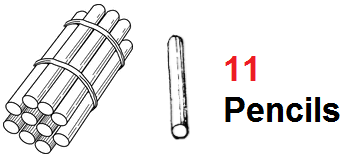 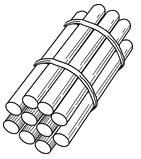 অংক সংখ্যা সমান না হলে যে সংখ্যার অংক বেশি সেই সংখ্যাটি বড়
একক কাজ
বড় থেকে ছোট সাজিয়ে লেখঃ 
২৩,৩৬,২৯,৪২,৩১
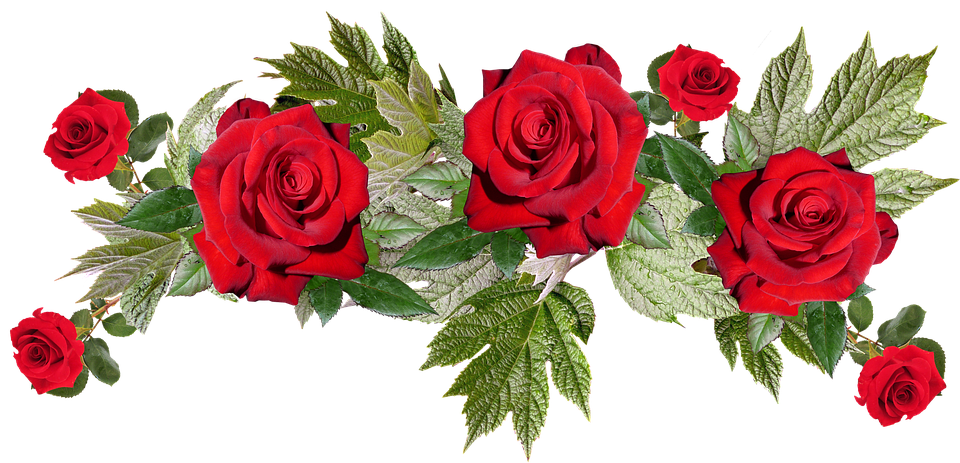 জোড়ায় কাজ
একটি দোকানে ৩০টাকা,২৫টাকা, ২০ টাকা,৪৫ টাকা,ও ৩৫ টাকা দামের খাতা রয়েছে । খাতার দামগুলোকে ছোট থেকে বড় দামে সাজিয়ে লেখ।
খালি জায়গায় কোন সংখ্যাটি বসলে ছোট থেকে বড় ক্রমিক ঠিক থাকবে ?
৩২,---------,৩৯,  ৪৫,  ৪৯।
উত্তর সঠিক
উত্তর হয়নি
৩৫
৩১
৪২
৩৭
উত্তর হয়নি
উত্তর হয়নি
মাউস দিয়ে নিচ থেকে সঠিক উত্তরে ক্লিক কর
দলীয় কাজ
১ম দল
শিক্ষার্থীরা বীজ বা অন্য কিছু দিয়ে বিভিন্ন সংখ্যার দল গঠন করবে এবং দলগুলোকে ছোট থেকে বড় সাজিয়ে দেখাবে ।
২য় দল
শিক্ষার্থীরা বীজ বা অন্য কিছু দিয়ে বিভিন্ন সংখ্যার দল গঠন করবে এবং দলগুলোকে বড় থেকে ছোট সাজিয়ে দেখাবে ।
বাড়ির কাজ
৩০ থেকে ৫০ পর্যন্ত সংখ্যা গুলোকে  বড় থেকে ছোট সাজিয়ে আনবে ।
সবাইকে ধন্যবাদ
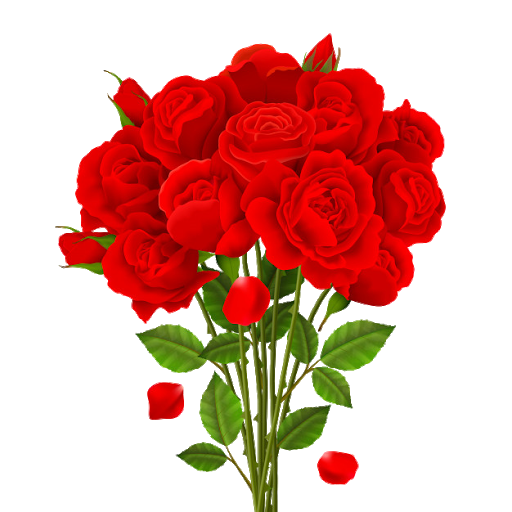